Basic medical terminology
2nd seminar
Read aloud
Infarctus myocardii recens
Fractura comminutiva colli femoris lateris dextri
Commotio cerebri
Vulnus punctum thoracis ad pulmonem lateris sinistri penetrans
Aethylismus chronicus
Appendicitis acuta
Intoxicatio carboneo hydroxydato (CO) gradus maioris
Read aloud
Typhus reccurens
Tonsillitis purulenta recidivans
Diabetes mellitus stabilis
Dermatitis allergica protrahens
Vitium cordis acquisitum
Infarctus haemispherii sinistri cerebri, Hemiparesis
Nephrolithiasis, colica renalis subsequens
Tumor ventriculi ad investigationem et observationem
Questions
How do I decide to what declension the word belongs?
I need to know the genitive ending
What are the genitive endings of Latin declensions?
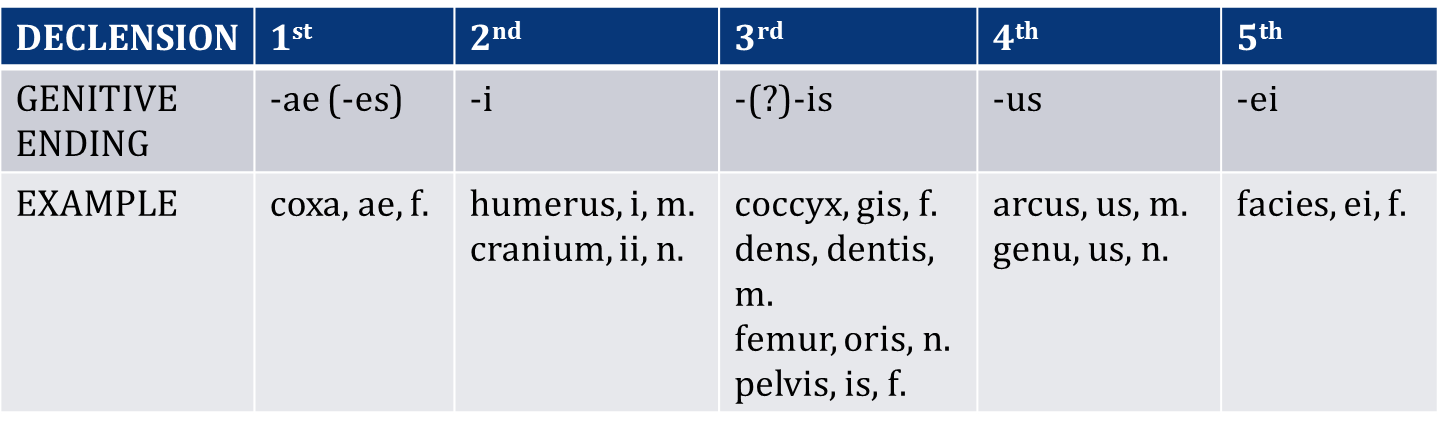 Questions
What is a stem?
a stem is a form to which affixes can be attached
How can we identify the stem of a Latin noun?
we take genitive form and we remove the genitive ending
vena, ven-ae
musculus, muscul-i; diameter, diametr-i
auris, aur-is; corpus, corpor-is
arcus, arc-us; genu, gen-us
facies, faci-ei
Gender
The grammatical gender of a noun affects the form of other words related to it.
In Latin, adjectives (and pronouns) change their form depending on the noun to which they refer.
ENGLISH has 3 genders:
HE – refers to male humans and animals
SHE – refers to female humans and animals
IT – inanimate objects or animals
LATIN has 3 genders:
not only humans and animals, but also other objects are thought of as being:
masculine -> discipulus (he-student), musculus (muscle)
feminine	-> discipula (she-student), vena (vein)
neuter	-> corpus (body)
Latin – inflectional language
In many languages, Latin and Greek among them, nouns inflect (change their form) for number and for case. 
Inflection for number involves singular (sg.) : plural (pl.) forms (eg. forearm : forearms, antebrachium : antebrachia) and is present in English as well. 
Inflection for case involves changing the form of the noun according to its syntactic function/meaning. Latin has extensive case system in which a special form is used for every specific meaning. In medical terminology we use 4 out of 6 Latin cases to express the following meanings:
Cases and their meanings
LATIN
system of specific case endings + prepositions

1.    NOMINATIVE – subject (ending)

2.	GENITIVE – dependency of two 	nouns, possession (ending)

4.	ACCUSATIVE – object, movement 	(preposition + ending)

6.	ABLATIVE – place, location, 		instrument, cause (preposition + 	ending)
ENGLISH
prepositions or word order

subject of the sentence

of


object of the sentence


by, with, to, because of...
In medical terminology accusative and ablative cases are used only after the preposition.
In books, cases are labelled with numbers 1, 2, 4, and 6 or with  corresponding abbreviations
- nom., gen., acc., abl. - for practical reasons.
Nominative –singular and plural
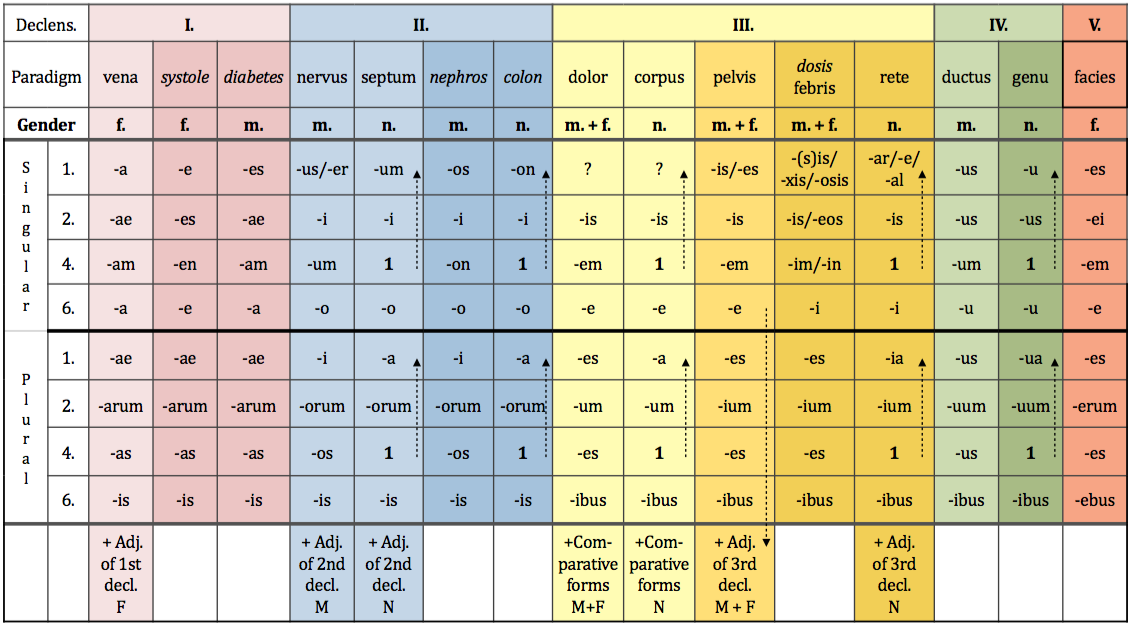 Nominative singular is the first form listed in the dictionary.
Use the chart with endings to change the following words into plural
coxae
cervicis
coxa_ _ _ _ _ _ _ _ 	    cervix_ _ _ _ _ _ _ _  
 _ _ _ _ _ _ _ _ _ _ 		_ _ _ _ _ _ _ _ _ _ _
 _ _ _ _ _ _ _ _ _ _ 		_ _ _ _ _ _ _ _ _ _ _

mentum_ _ _ _ _ _ 		arcus _ _ _ _ _ _ _ _	
 _ _ _ _ _ _ _ _ _ _ 		_ _ _ _ _ _ _ _ _ _ _
 _ _ _ _ _ _ _ _ _ _ 		_ _ _ _ _ _ _ _ _ _ _
I
III
cox-
cervic-
cervices
coxae
menti
arcus
II
arc-
IV
ment-
arcus
menta
Introduction to syntaxNOUN IN APPOSITION I.
noun + noun < GENITIVE 
Translated: 	using of 
Meaning:		state of dependency, possession

EX:      Fractura costae //fractura costarum
Fracture of rib	      Fracture of ribs
! = rib fracture	       = rib fractures
Genitive –singular and plural
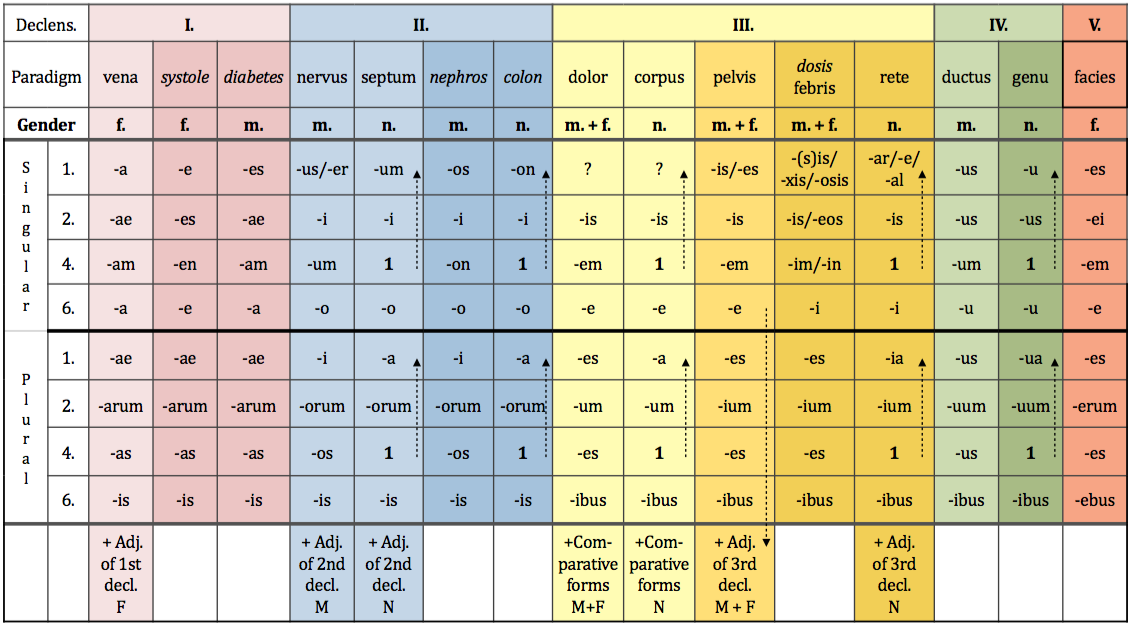 Genitive singular ending is the second form listed in the dictionary.
Connect two nouns
ex:  caput 	+ 	costa > caput costae 	head of rib
caput   +  femur 	->		
caput   +  fibula 	->			
caput   +  humerus -> 	
caput   +  phalanx ->	
caput   +  radius 	->	
caput   +   talus 	->
caput   +   ulna 	->
caput femoris
caput fibulae
caput humeri
caput phalangis
caput radii
caput tali
caput ulnae
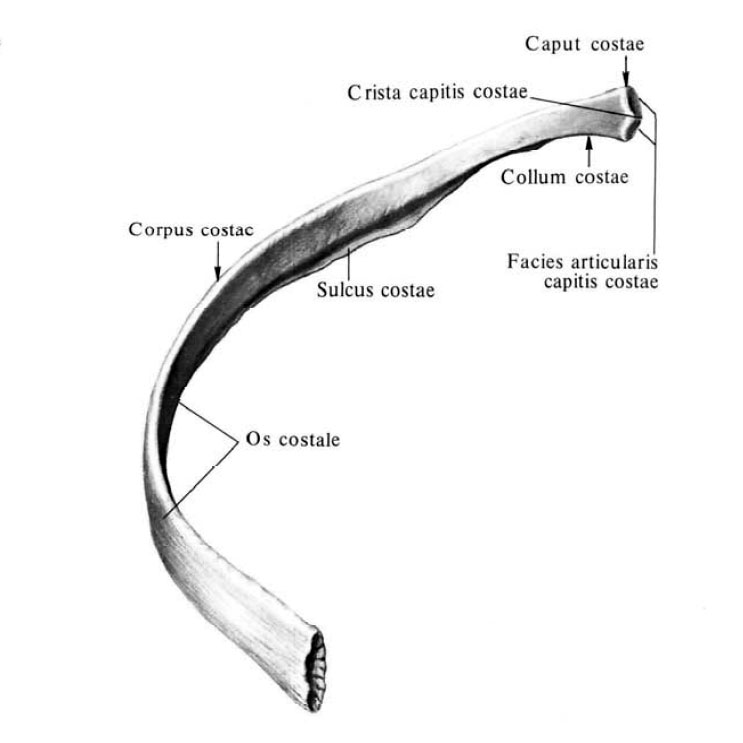 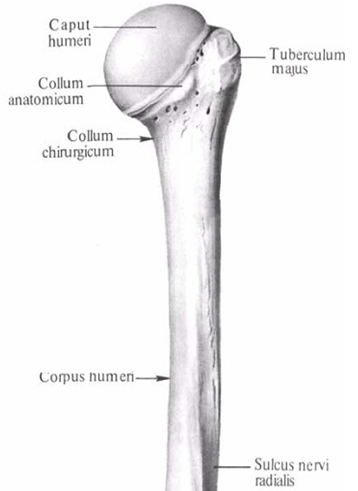 Prepositions and prepositional phrases
Denote: 
Spatial relations		sub, infra, post
Temporal relations	post, ante
Causal relations		propter, e/ex

Can be connected with:
Accusative case
Ablative case
Both Accusative and Ablative case
The dictionary entry will tell you what case to put after the preposition.
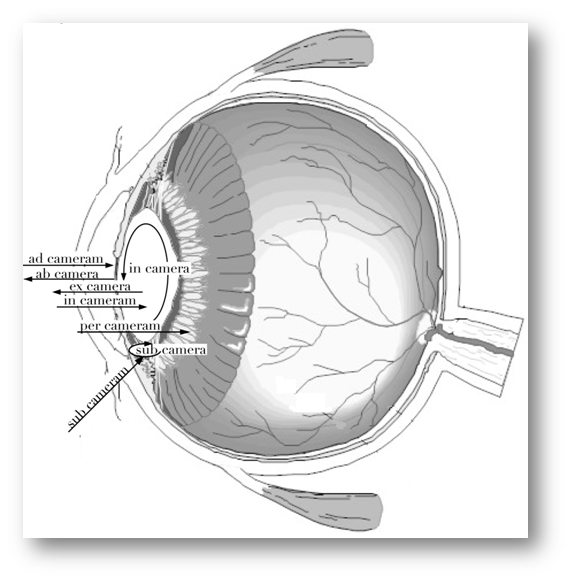 Accusative and ablative singular and plural
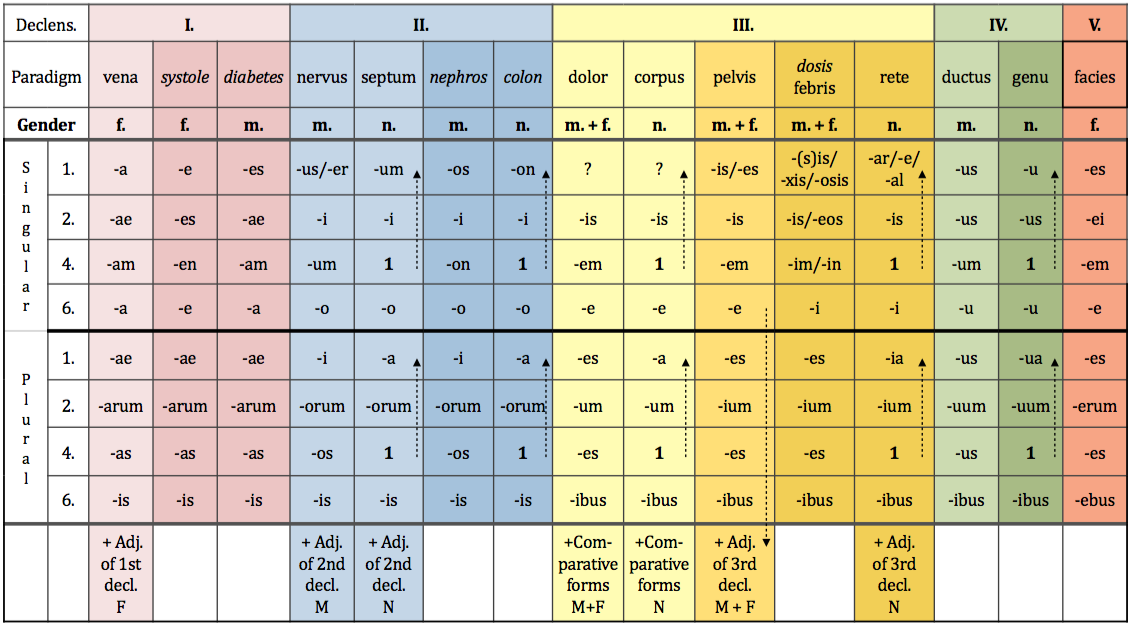 Connect nouns with prepositions
sub lingua
sub cute
sub scapula
sub oculum
sub costam
sub patellam
in osse
in ore
in dente
in cranium
in orbitam
in hypogastrium
1st Latin declension
In the 1st declension we decline nouns that have:







		
NOUNS OF THE 1st Declension that are of masculine gender are:
Names of specialists – Dentista, ae, m.
Names of muscles – Agonista, ae, m.
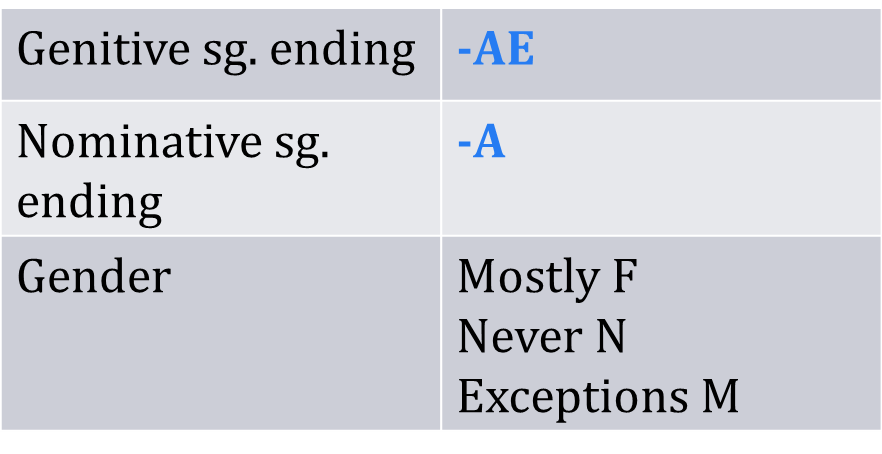 1st Latin declension
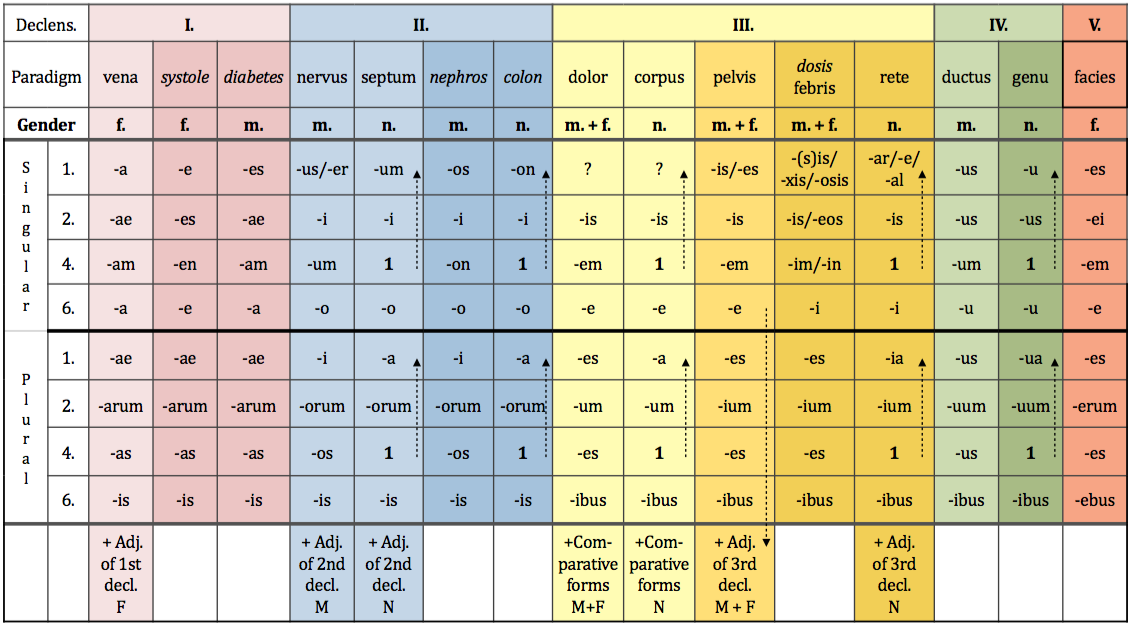 1st Greek declension
In the first declension we decline nouns that have:
1st Greek declension
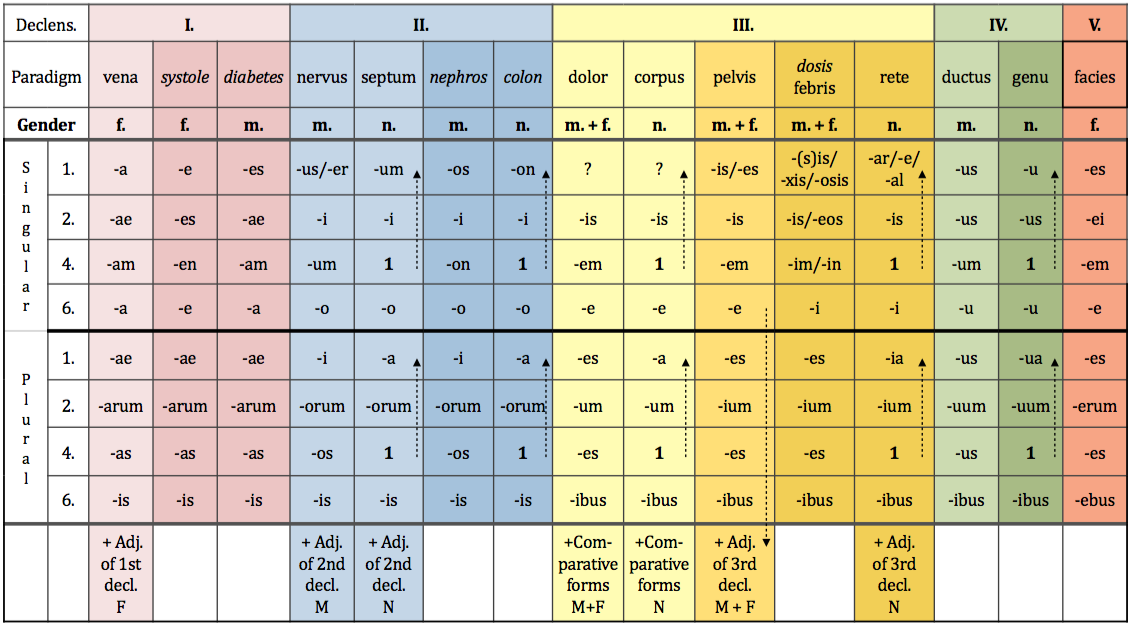